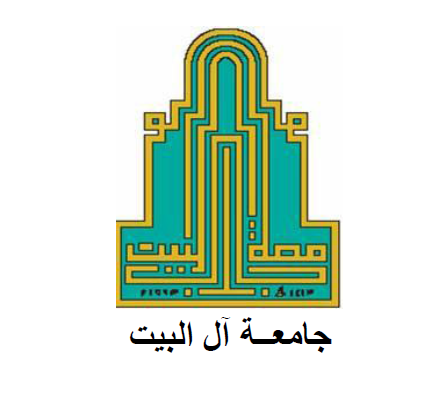 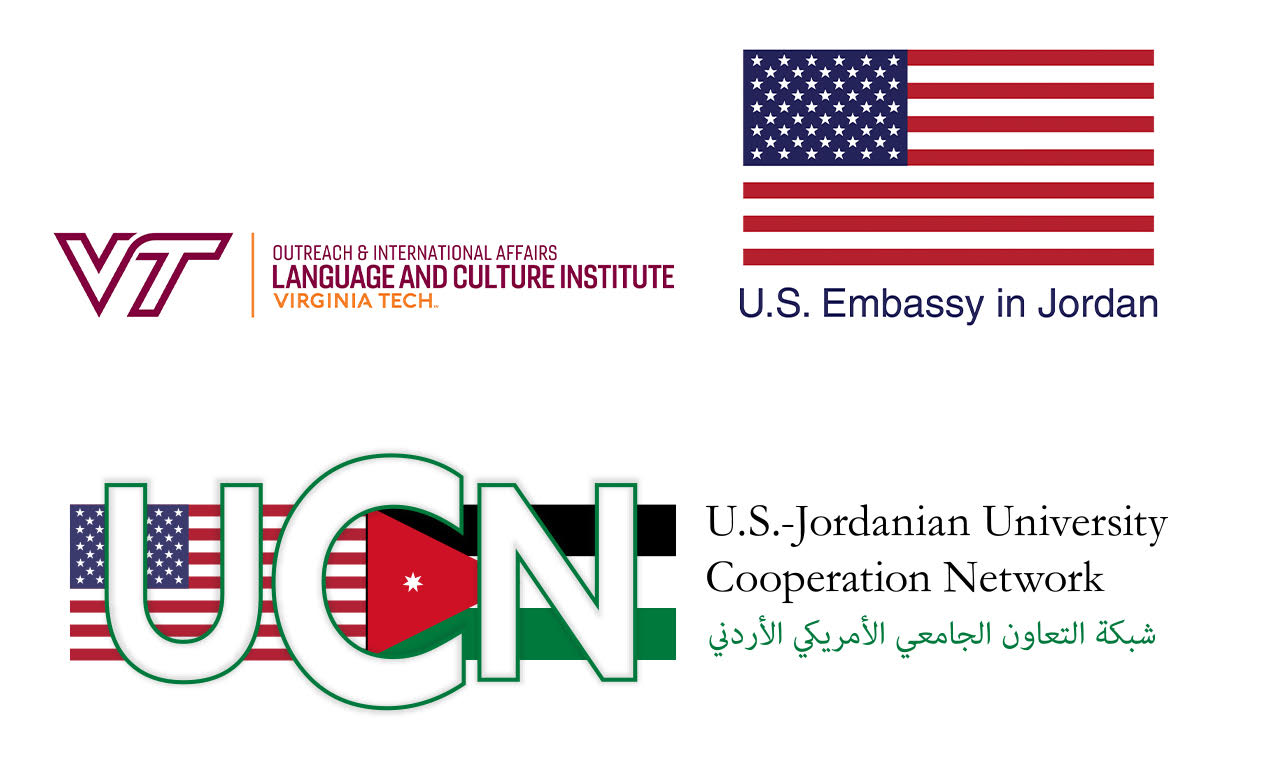 U.S.-Jordanian University Cooperation Network (UCN) Webinar Series
The Impact of COVID-19 on Higher Education: 
AABU experience
Prof. Adnan Atoum 
President
15 DECEMBER 2020
Content
General info
Faculties and Programs
E-learning before and after Covid-19.
E-learning indicators
Transformation era, current and future plans
Challenges
2
General info
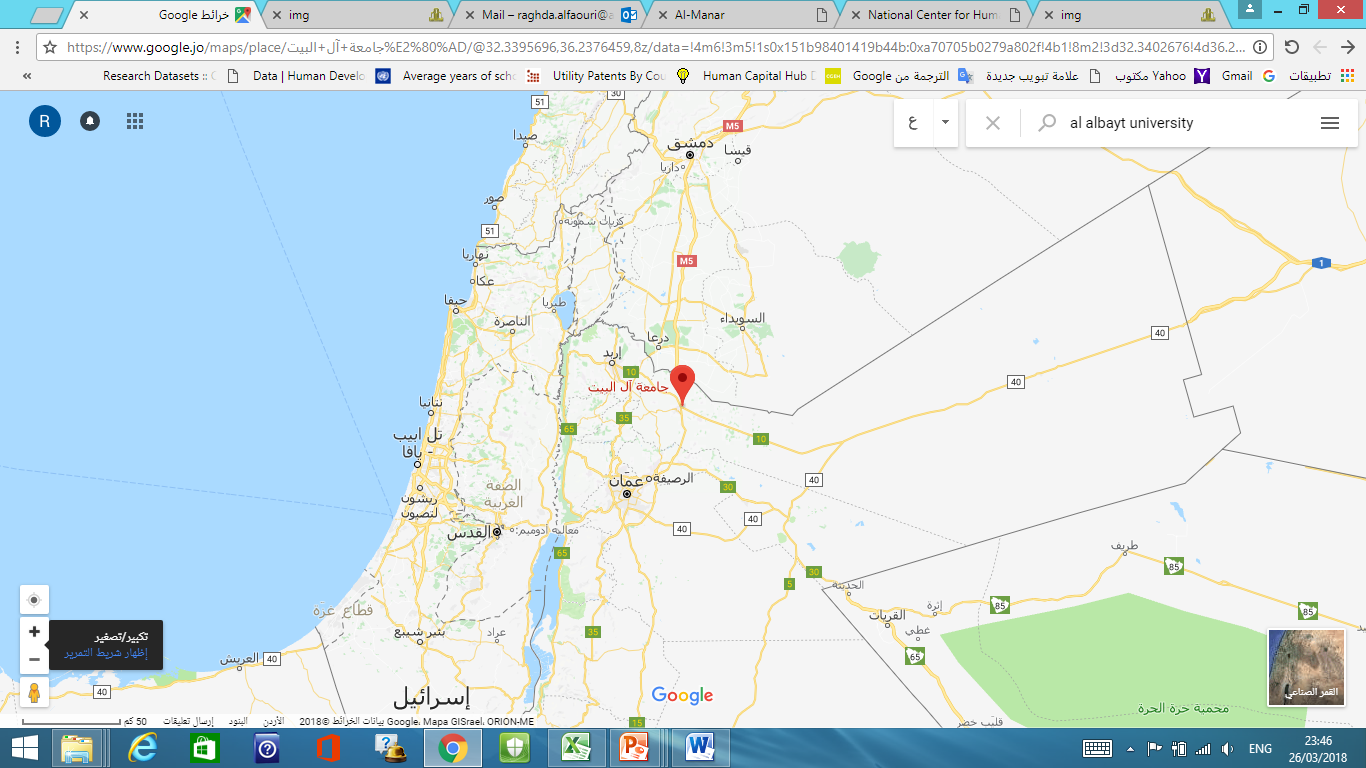 Al al-Bayt University is located on the outskirts of the city of Mafraq, 65 Kilometers to the north-east (about 45 minutes drive) of the capital Amman, Jordan.

The university has integrated academic facilities, student housing, and social services on one site.

the University started to receive the first group of students on October 1, 1994.
3
Faculties and Institutes
(Arts & Humanities, Faculties/Institutes): 

Educational Sciences
Arts and Humanities
Law 
Islamic Studies, Shari'a
 Political Sciences
Economic and administrative sciences
(Scientific Faculties/Institutes):

Information Technology 
Basic Sciences
Engineering
Earth and Environmental Sciences 
Nursing
Aviation Sciences
AABU in Figures
20363
5%
New Programs (2020-2021)
BA/BSC: 45          HD: 4           MA/MSC: 36       PHD: 2
Master Degree In Community Health Nursing 
Bachelor Degree In Information Systems Security 
Bachelor Degree In Digital Marketing
High Diploma In Arabic For Non-native Speakers 
Bachelor degree in applied geography.
6
Research Priorities As According To UCN
Multi-disciplinary research
7
Online Teaching: Pre-Covid-19
Few of university’s essential courses were automated and provided fully online over  our platform (5-7 courses each semester) 

Some courses’ exams were automated (20-25 courses each semester)  

A small unit to manage online exams was established.

notable skills gap for using technology in traditional education among faculty members and students.
During Early Covid-19
AABU has prepared a Training plan to provide the needed capacity building for faculty members on how to use E-learning and communication tools before the lockdown.
Faculty members were directed to prepare the content needed for the E-learning process and the offered courses during each semester.
Several committees were formed to monitor the progress of E-learning.
Training process
Monitoring and quality assurance committees
E-Learning platforms
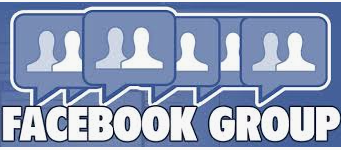 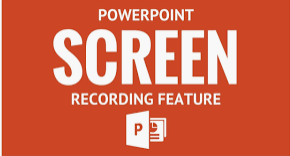 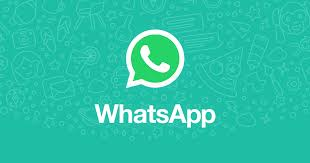 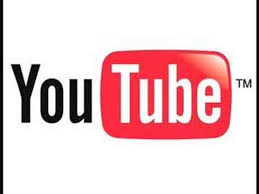 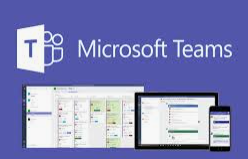 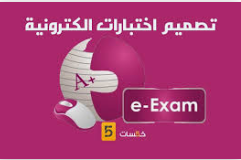 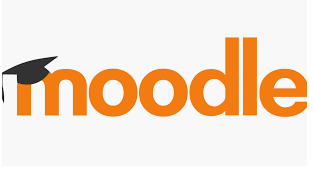 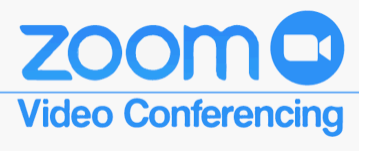 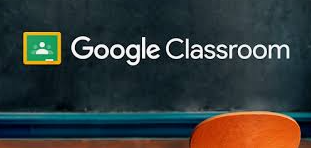 Some Indicators
Lectures (Fall 2020/2021)
(88%)
(63%)
(81%)
(59%)
(41%)
(Virtual labs)
Fall 2020/2021
Courses per each online teaching tool
(100%)
Quality Assurance plan: Main Aspects
Clear Goals
Monitoring and Evaluation
Students’ Feedback
Online Satisfaction surveys
Students’ satisfaction about e-learning at AABU (content, internet speed,feedback..etc)
Spring:54% 
Fall: 56%
Faculty members’ satisfaction about 
e-learning at AABU (procedures, rules..etc)
Spring: 83%
Fall: 70%
Transformation era
Well-equipped studio for recording lectures
New computer labs in online learning center (400 Pcs) + 300 Pcs in language center.
New clouding services to Moodle
Re-engineered 6 class rooms to ensure social distancing.
One stop office for students (registration and financial affairs)  
6 hotline numbers for students  
Provide students with free pre-paid internet cards.
Provide Urgent financial support for in-need students.
Follow Safe and health protocol /procedures on the campus.
Prepare online teaching instructions.
Prepare new work plans with minim working ratios.
3 Years plan for transforming into a technology-based learning instruction.
Challenges
Moving toward technology based learning (After Covid19).
Internet infrastructure (University/Faculty/Students).
Continuous training to faculty members on interactive online teaching in-campus.
More legislative modifications (bylaws and instructions).
Internet speed/ connection in remote areas.
More quality assurance measures (Qualities Vs. Quantitative Norms).
Students cheating on exams
Thank youQ & A
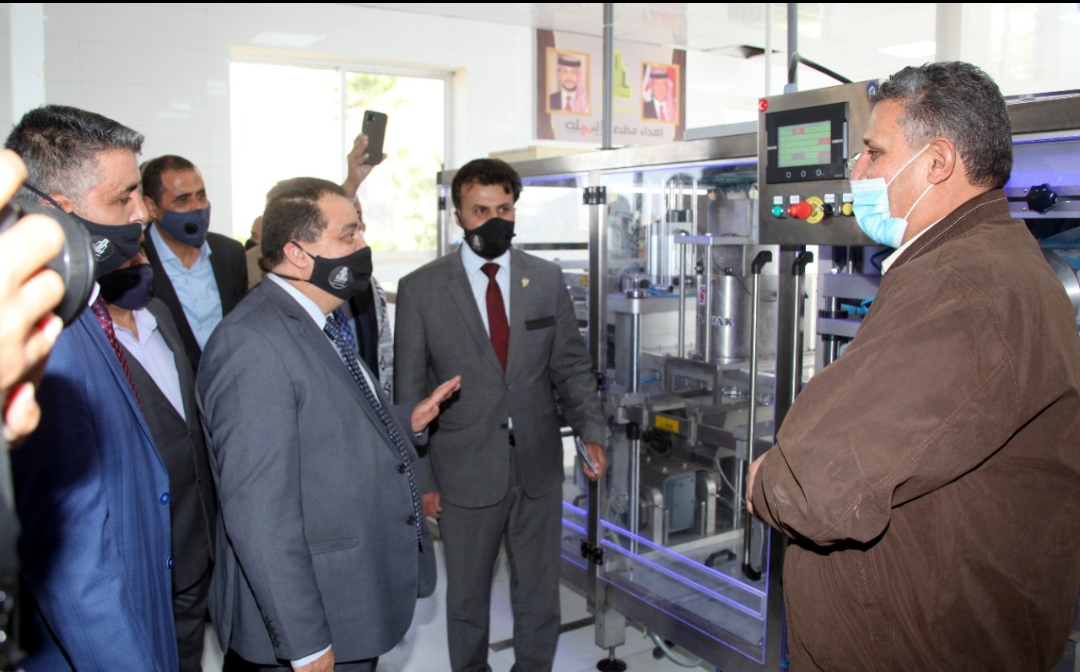 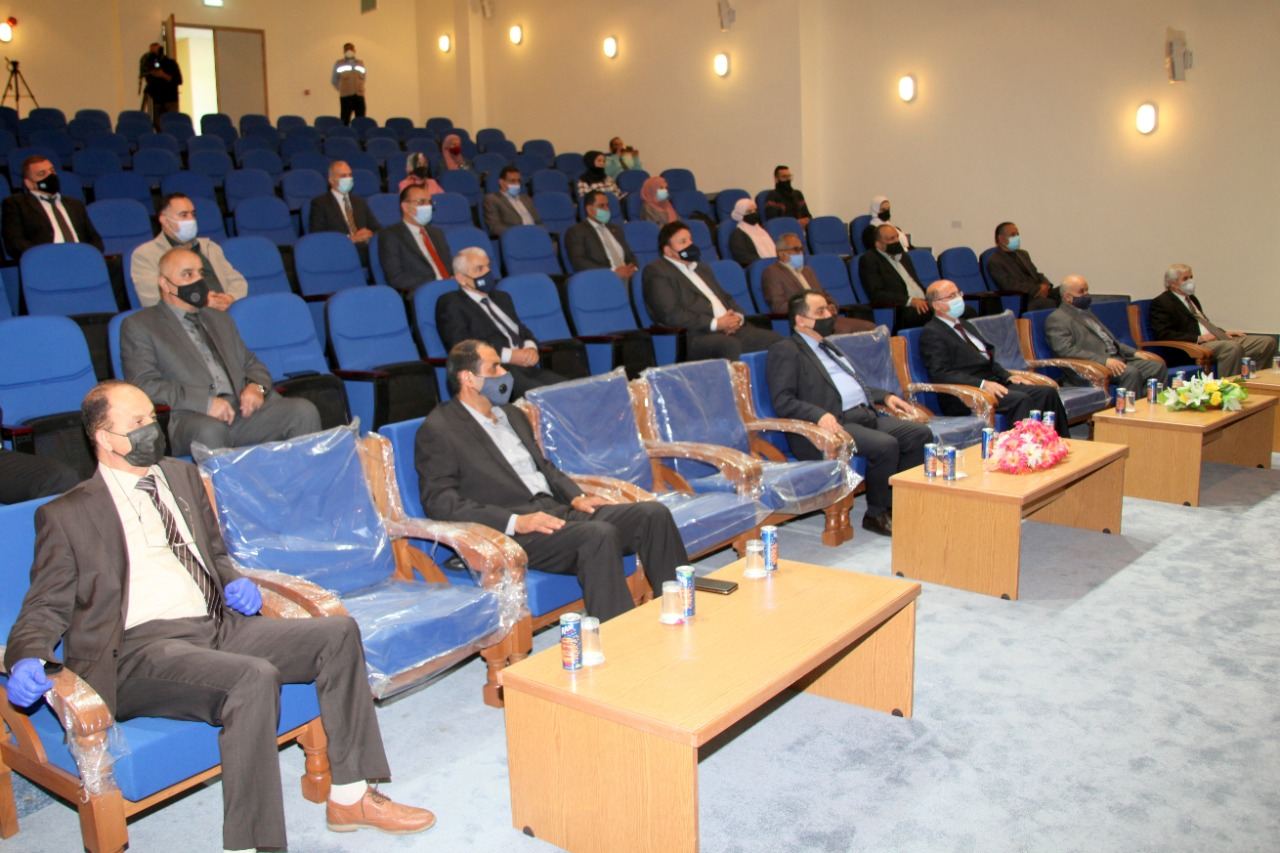 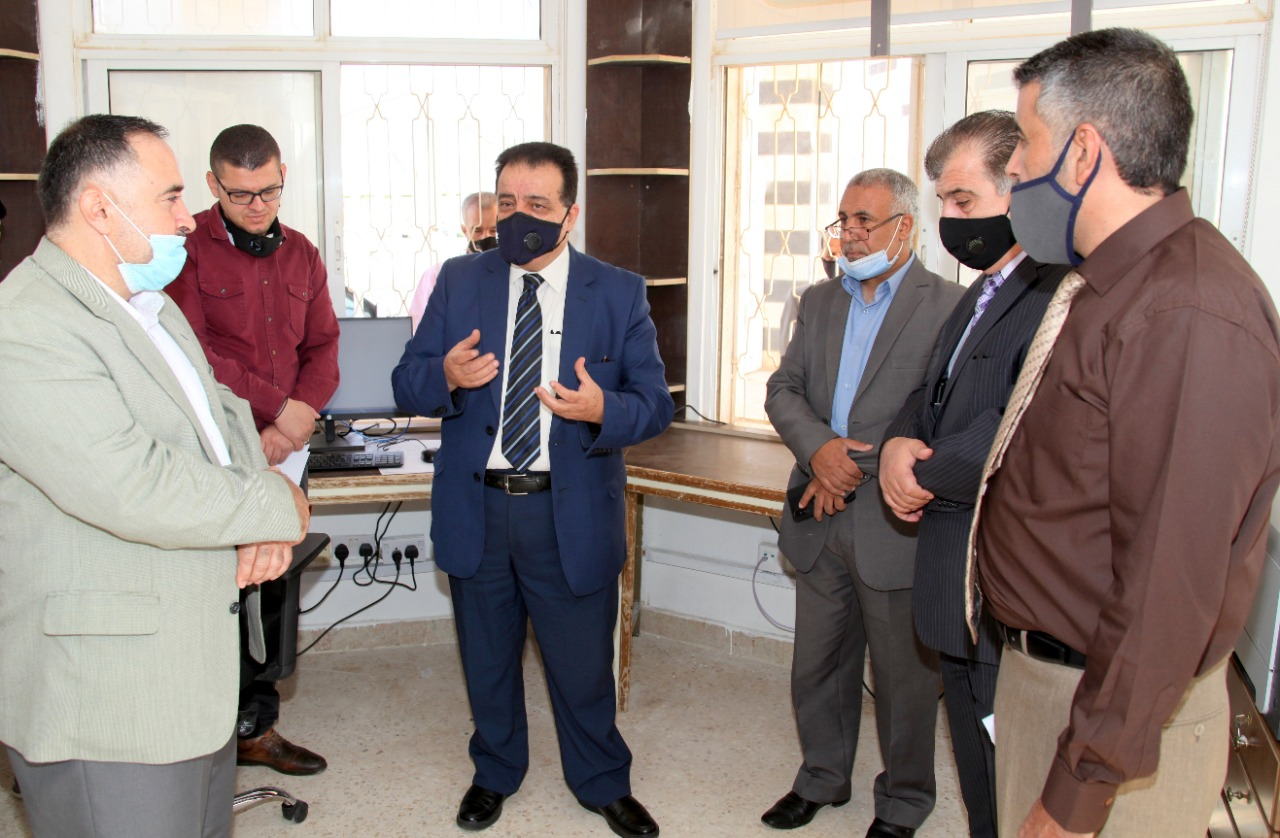 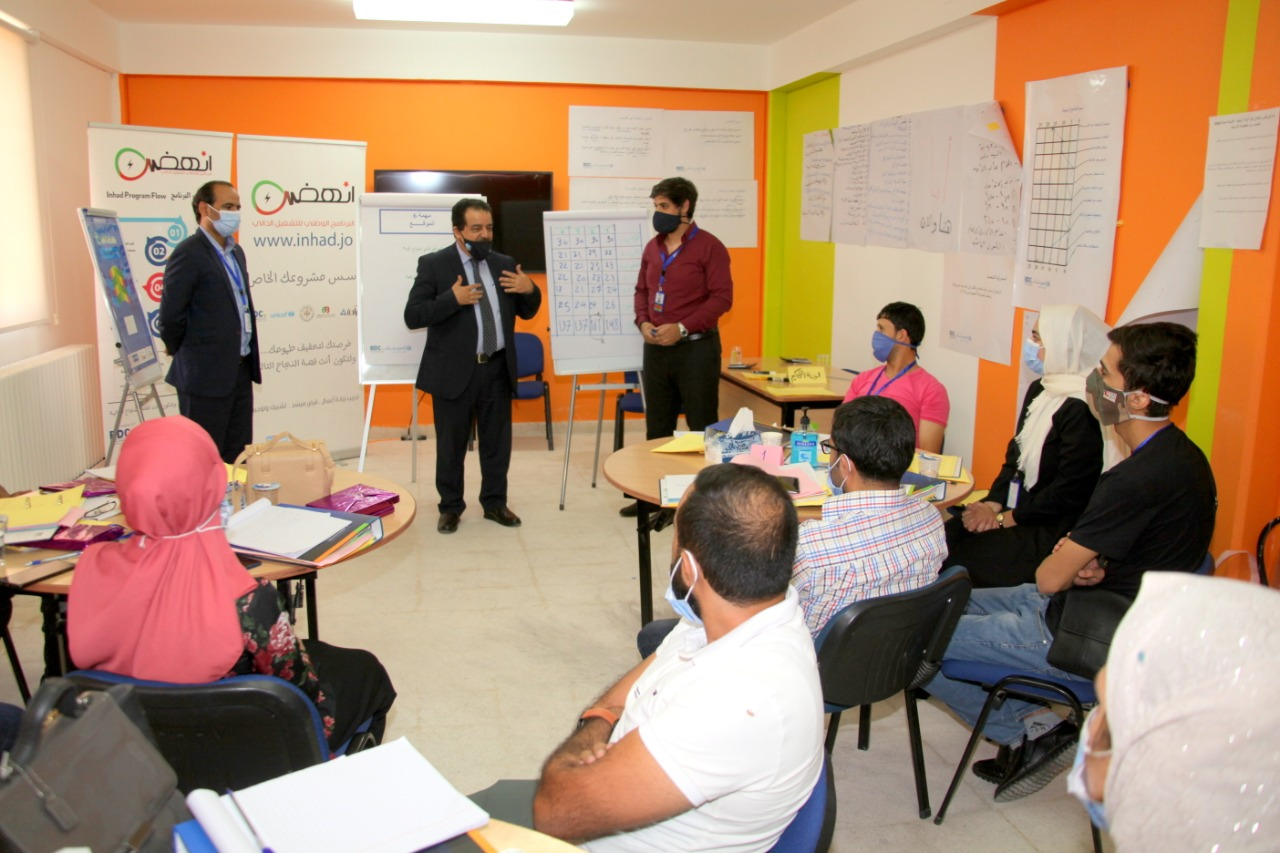